Ενούρηση
Α. Αθανασόπουλος
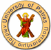 Ορισμός
Η ενούρηση είναι μια δυσλειτουργία της ούρησης η οποία θεωρείται παθολογική πάνω από την ηλικία των 5–7 ετών. 

Ως ενούρηση ορίζεται κατά τους Forsythe και Butler, η παρά τη θέληση απώλεια ούρων την ημέρα ή/και τη νύχτα σε απουσία συγγενούς ή επίκτητου ελλείμματος του νευρικού ή ουροποιητικού συστήματος.
Ορισμός
Νυκτερινή ενούρηση είναι η αδυναμία ελέγχου της ούρησης κατά το βραδινό ύπνο με συνέπεια το βρέξιμο του κρεβατιού. 

Ως ημερήσια ενούρηση ορίζεται η κατά τη διάρκεια της ημέρας ακούσια ούρηση με συνέπεια βρέξιμο των εσωρούχων.
Επιδημιολογικά στοιχεία
Η πλειοψηφία των παιδιών είναι τελικά εγκρατή τόσο κατά τη διάρκεια της ημέρας όσο και της νύχτας μεταξύ της ηλικίας των 2 έως 4 ετών. 

Τα περισσότερα παιδία επιτυγχάνουν να είναι στεγνά, πρώτα κατά τη διάρκεια της ημέρας. 

Το ηλικιακό όριο στο οποίο χαρακτηρίζεται ότι ένα παιδί έχει ενούρηση είναι τα 5 έτη, αν και από πολλούς θεωρείται η ηλικία των 7 ετών, οπότε και χρειάζεται θεραπευτική προσέγγιση.
Είδη ενούρησης
Η ενούρηση χαρακτηρίζεται ως πρωτοπαθής ή επιμένουσα, μορφή η οποία αποτελεί την πλειοψηφία των περιπτώσεων, όταν το παιδί δεν έχει καταφέρει ποτέ να είναι στεγνό για σημαντικό χρονικό διάστημα. 

Αντίθετα χαρακτηρίζεται ως δευτεροπαθής όταν το παιδί μετά από ένα σημαντικό χρονικό διάστημα που ήταν στεγνό αρχίζει πάλι να βρέχεται με ούρα. 

Σημαντικό διάστημα θεωρείται κατά τους Fielding και Doleys ένα διάστημα 1 έτους και εφόσον το παιδί είναι άνω των 3 ετών.
Δευτεροπαθής ενούρηση
Η δευτεροπαθής ενούρηση είναι πολύ συχνό να εμφανίζεται όταν υπάρξει νέο μέλος στην οικογένεια, όπως όταν γεννηθεί αδελφός ή αδελφή. 

Δεν υπάρχει γενικά ομοφωνία στη συχνότητα των επεισοδίων ενούρησης τα οποία πρέπει να συμβούν προκειμένου ένα παιδί να χαρακτηριστεί ότι έχει ενούρηση. 

Το εύρος των επεισοδίων στις διάφορες μελέτες, είναι από 1 επεισόδιο έως 7 ή περισσότερα την εβδομάδα.
Νυκτερινή ενούρηση
Η συχνότητα της νυκτερινής ενούρησης είναι πολύ μεγαλύτερη από εκείνη της ημερησίας σε τέτοιο βαθμό που όταν μιλάμε για ενούρηση συνήθως αναφερόμαστε στην νυκτερινή ενούρηση.
Συχνότητα νυκτερινής ενούρησης
Η συχνότητα της σε παιδιά που παρουσιάζουν κατά μέσο όρο 2 επεισόδια την εβδομάδα είναι:
15–20% στην ηλικία των 5 ετών
• 7% στην ηλικία των 7 ετών
• 5% στην ηλικία των 10 ετών
• 2–3% στην ηλικία των 12–14 ετών
• 1–2% στην ηλικία άνω των 15 ετών
Συχνότητα ενούρησης
Τα αγόρια παρουσιάζουν διπλάσια ποσοστά ενούρησης από ότι τα κορίτσια.

Αυτή η διαφορά γίνεται μικρότερη στην ηλικία άνω των 13 ετών.

Όσον αφορά την ημερήσια ενούρηση 1–1,1% των κοριτσιών μεταξύ 4–7 ετών βρέχονται συστηματικά κατά την διάρκεια της ημέρας. 

Καθώς και 0.3–0,8% των αγοριών της ίδιας ηλικίας.
Νυκτερινή ενούρηση και δυσλειτουργία ουροδόχου κύστης
Ένα ποσοστό 10–28% των παιδιών που έχουν νυκτερινή ενούρηση, παρουσιάζουν δυσλειτουργία της ουροδόχου κύστης τους και κατά τη διάρκεια της ημέρας. 

Τα παιδιά αυτά φαίνεται ότι ανταποκρίνονται αργότερα στην θεραπεία, ενώ είναι και πιο πιθανό να υποτροπιάσουν.
Περίγραμμα  ανάπτυξης του βουλητικού ελέγχου της ούρησης
Α) Αντανακλαστική ούρηση στη βρεφική ηλικία.

Β) Σταδιακή αντίληψη της πληρότητας της ουροδόχου κύστης μεταξύ 1–2 ετών.

Γ) Στην ηλικία των 3 ετών αρχίζει η ικανότητα σύσπασης των μυών του πυελικού εδάφους και συγκράτησης των ούρων για κάποιο χρονικό διάστημα με συνέπεια επιπλέον αύξηση της χωρητικότητας της ουροδόχου κύστης.

Δ) Στην ηλικία μεταξύ 3–4 ετών παρατηρείται η ικανότητα να αρχίζει η ούρηση με ικανοποιητικό ρεύμα ούρων από μία γεμάτη ουροδόχο κύστη όταν το παιδί είναι στην τουαλέτα.

Ε) Στην ηλικία των 4 ετών το παιδί είναι συνήθως ικανό να σταματάει βουλητικά την ούρηση του.

ΣΤ) Στην ηλικία των 6 ετών το παιδί συνήθως είναι ικανό να ουρεί βουλητικά σχεδόν ανεξαρτήτως της πληρότητα της ουροδόχου κύστης του.
Μέγιστη χωρητικότητα της ουροδόχου κύστης μέχρι και την ηλικία των 18 ετών
(Ηλικία του παιδιού + 2) × 30
Παράγοντες που συμβάλλουν στην εμφάνιση ενούρησης
— Οικογενειακό ιστορικό
— Καθυστερημένη φυσική ωρίμανση
— Στρεσογόνα συμβάντα
— Συναισθηματικές διαταραχές
— Ελαττωμένη λειτουργική χωρητικότητα της ουροδόχου κύστης
— Οργανική παθολογία
—Λοιμώξεις του ουροποιητικού
—Δυσκοιλιότητα
— Μεθοδολογία εκπαίδευσης της ουροδόχου κύστης
—Υπνική άπνοια
—Διατροφή
Η ενούρηση επηρεάζει ψυχολογικά τόσο τους γονείς που αισθάνονται ένοχοι ,μη ικανοί γονείς κλπ, όσο και το παιδί το οποίο χάνει την αυτοεκτίμηση του και περιορίζεται κοινωνικά . 

Η σχέση γονέων και παιδιών διαταράσσεται πολλές φορές σημαντικά εξαιτίας αυτού του προβλήματος.
Διαγνωστική διαδικασία
Ιστορικό, ιατρικό, κοινωνικό και οικογενειακό.

Αξιολογείται η σχέση γονέων και παιδιού και η θέση του παιδιού στην οικογένεια .

Φυσική εξέταση.

Εξέταση ούρων και καλλιέργεια ούρων.

Διάγραμμα/ημερολόγιο ούρησης.

Υπερηχογράφημα του ουροποιητικού.

Ουροροομέτρηση.
Θεραπευτική προσέγγιση
Η θεραπευτική προσέγγιση συνήθως αρχίζει μεταξύ 5–7 ετών με την ηλικία των 7 ετών να είναι πιο πιθανή.

Εξήγηση του προβλήματος τόσο στους γονείς όσο και στο παιδί.

Είναι σημαντικό να τονισθεί στους γονείς, ότι δεν πρέπει ποτέ να μαλώσουν το παιδί για αυτό το πρόβλημα.
Θεραπευτική προσέγγιση
Η πρώτη θεραπευτική προσέγγιση περιλαμβάνει το πρόγραμμα αφυπνίσεων το οποίο συνδυάζεται και με περιορισμό υγρών τις απογευματινές ώρες (μετά τις 6–7μμ).
Πρόγραμμα αφυπνίσεων
Νύχτα   Ώρα αφύπνισης
     1           1 ώρα από την ώρα που έχει κοιμηθεί
     2           3 ώρες από την ώρα που έχει κοιμηθεί
     3           1 και μισή ώρες από την ώρα που έχει κοιμηθεί
     4           4 ώρες από την ώρα που έχει κοιμηθεί
     5           2 ώρες από την ώρα που έχει κοιμηθεί
     6           3 και μισή ώρες από την ώρα που έχει κοιμηθεί
     7           2 και μισή ώρες από την ώρα που έχει κοιμηθεί

Επιστροφή στην ημέρα 1 για μία ακόμη εβδομάδα.
Προσοχή: Είναι σημαντικό ότι το παιδί θα πρέπει να αφυπνιστεί πλήρως πριν ουρήσει.
Πρόγραμμα αφυπνίσεων
Θεραπευτική προσέγγιση
Άλλη μέθοδος είναι η χρήση τεχνικών που ελαττώνουν το άγχος του παιδιού.
 
Τεχνικών βιοανάδρασης. 

 Η χρήση «συναγερμών ενούρησης».
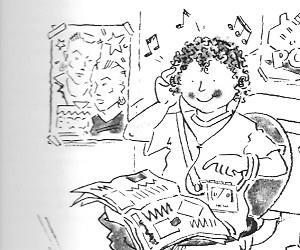 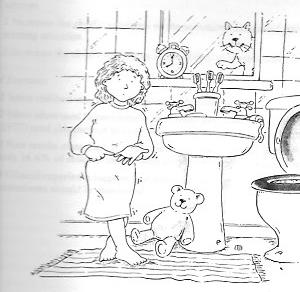 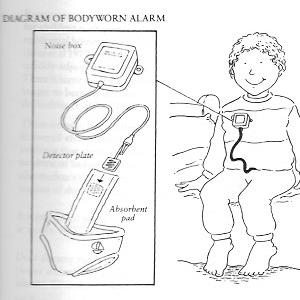 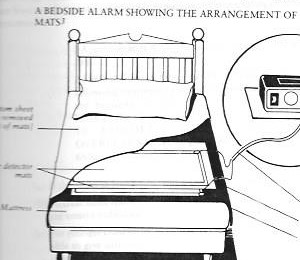 Φαρμακευτική θεραπεία
Η φαρμακευτική θεραπεία περιλαμβάνει την χρήση της δεσμοπρεσσίνης (minirin) που είναι συνθετικό ανάλογο της βασοπρεσίνης (αντιδιουρητικήορμόνη–ADH). 

Συνήθως η φαρμακευτική θεραπεία δίνεται όταν οι άλλες τεχνικές αποτύχουν και το παιδί είναι μεγαλύτερο από 7 ετών.

Η δοσολογία της γενικά πρέπει να είναι μικρότερη στο γυναικείο φύλο.
Φαρμακευτική θεραπεία
Η δοσολογία έναρξης είναι: 

Για τα αγόρια 120 μg μια φορά την ημέρα.  

Για τα κορίτσια, αν και δεν υπάρχει τεκμηρίωση, είναι μάλλον καλλίτερα να ξεκινούν με 60 μg μια φορά την ημέρα.
Θεραπευτική προσέγγιση
Η φαρμακευτική θεραπεία μπορεί επίσης να συνδυαστεί με τις προαναφερθείσες μεθόδους αντιμετώπισης της ενούρησης. 

Σε κάποια λίγα περιστατικά όπου πιθανώς υπάρχει και υπόβαθρο υπερδραστήριας κύστης, μπορεί να χρησιμοποιηθούν και φάρμακα που χρησιμοποιούνται για την αντιμετώπιση της υπερδραστήριας κύστης και έχουν ένδειξη για παιδιά.

Μόνα τους ή σε συνδυασμό με δεσμοπρεσσίνη.